IBS Inrichting van een gebiedLA 2 Marktonderzoek
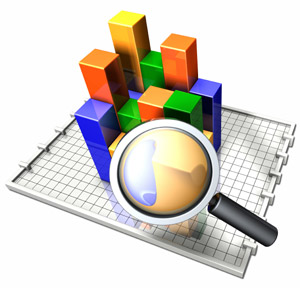 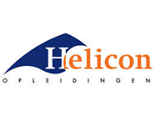 1920_IRG_2_Marktonderzoek
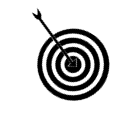 Leerdoelen
Na het maken van dit leerarrangement kun je:
Een marktonderzoek opzetten
Een doelgroep analyse maken
De resultaten van een marktonderzoek verwerken
Samenwerken                                         
Plaats je product op het Leerplatform.
Bekijk leerproducten van anderen en geef feedback.
Verbeter je leerproduct en plaats versie 2
Deze opdracht maak je met je projectgroep
Versie 1 29-05-2020
Versie 2 05-06-2020
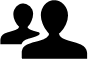 Leerproduct			
Een verslag dat bestaat uit 2 onderdelen: 
Een Excel verslag waarin je de doelgroep van de opdrachtgever analyseert en grafisch presenteert. 
Een aanbeveling op basis van de 4C’s. 
In het verslag komt het volgende aan bod:
Deskresearch met daarin minimaal 8 demografische gegevens (zie PowerPoint “Deskresearch Spoorzone”).
De gegevens verwerkt in een passende diagram.
Een beschrijving van de 4C’s voor het gebied de Spoorzone.
Een aanbeveling voor de opdrachtgever op basis van de externe data, dit wederom m.b.v. de 4C’s.
Bronvermelding.
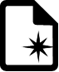 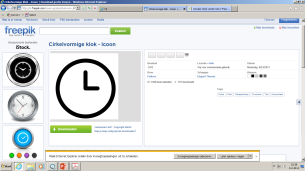 Bijeenkomsten		
Les over Marktonderzoek
Les over Deskresearch
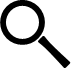 Bronnen
PowerPoint van lessen
Websites uit de PPT “Deskresearch Spoorzone”
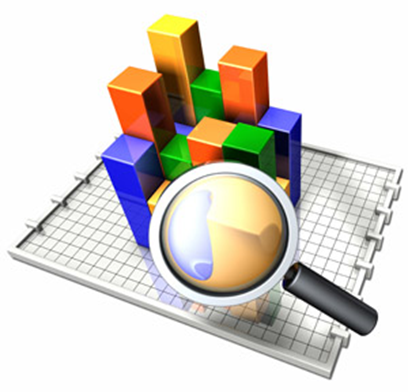 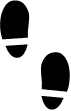 Leerpad			
Gebruik voor je deskresearch o.a. de websites uit de PPT “Deskresearch Spoorzone”. 
Onderzoek het gebied van jullie groep op minimaal 8 demografische gegevens (zie PPT).
Verwerk de gegevens in Excel met bijpassende diagrammen.
Beschrijf de 4C’s van de Spoorzone op dit moment.
Schrijf een aanbeveling m.b.v. de 4C’s en jullie externe data voor de opdrachtgever.
Zorg voor een overzichtelijk Excel verslag waarin alle eerder genoemde punten aan bod komen.
Wat adviseren jullie de opdrachtgever op het gebied van marketing?
LA 2 Marktonderzoek
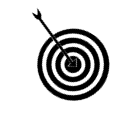 Leerdoelen
Na het maken van dit leerarrangement kun je:
Een marktonderzoek opzetten
Een doelgroep analyse maken
De resultaten van een marktonderzoek verwerken
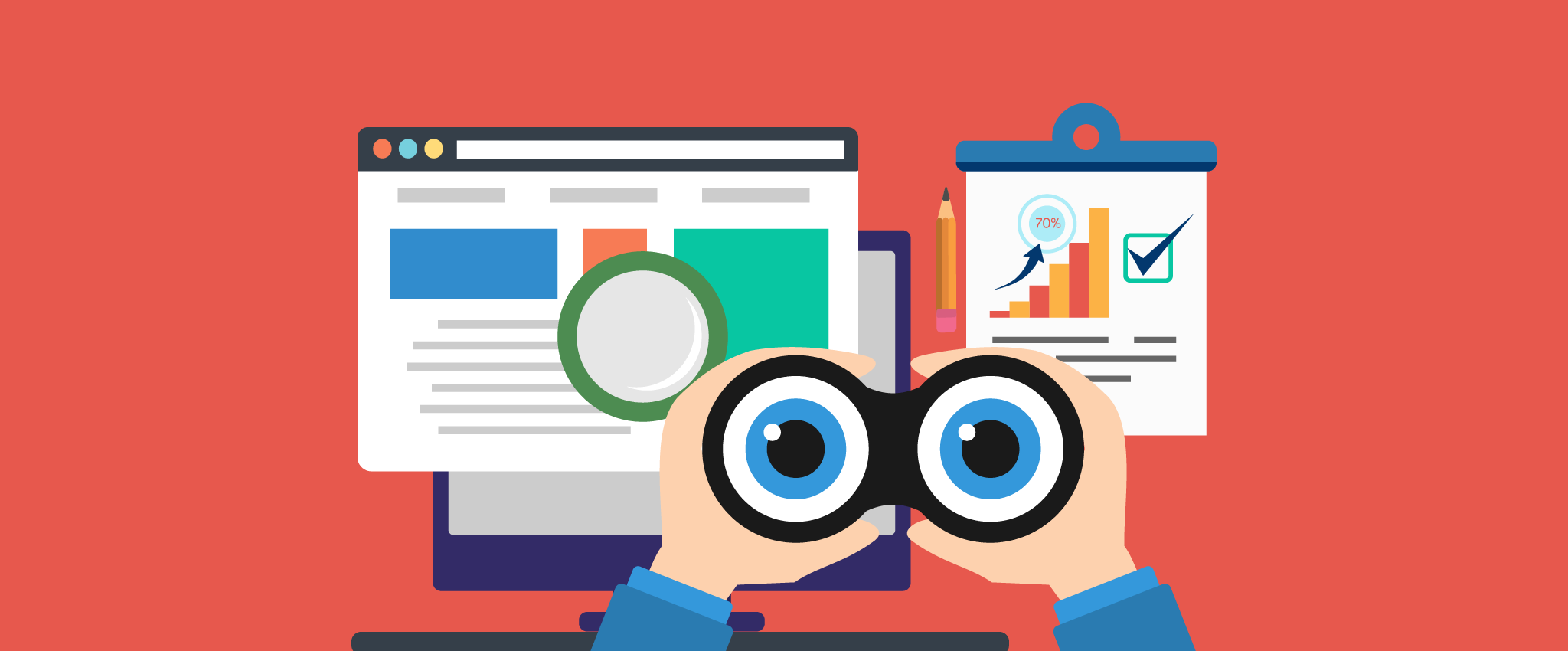 Soorten marktonderzoek
Deskresearch (Secundair onderzoek/ bronnenonderzoek)
Er wordt gebruik gemaakt van gegevens die binnen de onderneming (intern) of bij andere ondernemingen (extern) bekend zijn.
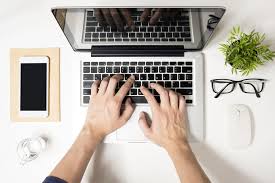 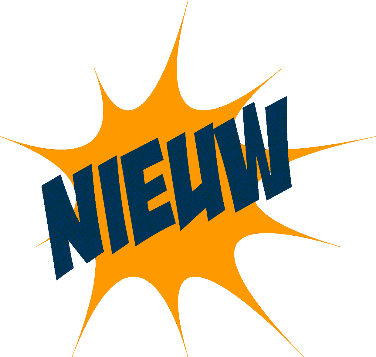 Fieldresearch (Primair onderzoek)
Er wordt gezocht naar nieuwe gegevens.
Deskresearch (Secundair onderzoek/ bronnenonderzoek)
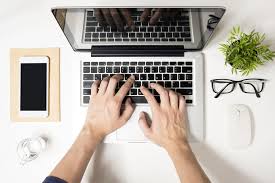 Externe data
Centraal Bureau voor de Statistiek(CBS)
Kamer van Koophandel
Social Media
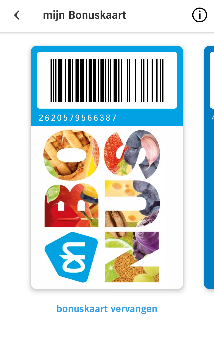 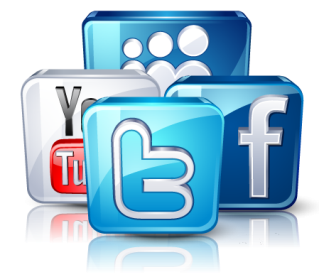 Deskresearch (Secundair onderzoek/ bronnenonderzoek)
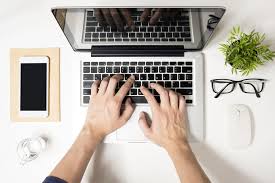 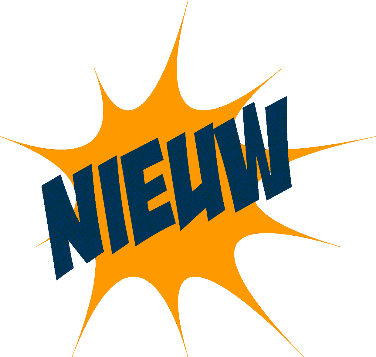 Fieldresearch (Primair onderzoek)
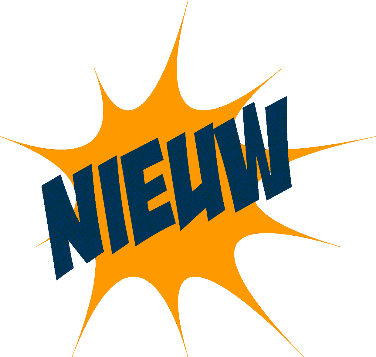 Fieldresearch (Primair onderzoek)
Kwalitatief marktonderzoek
Kleinschalig marktonderzoek
Meestal basis van kwantitatief marktonderzoek
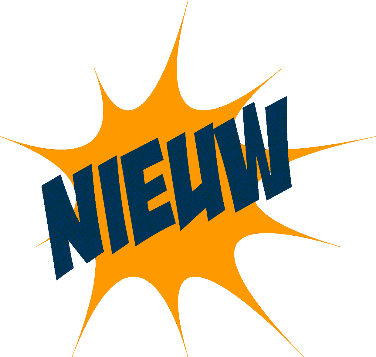 Fieldresearch (Primair onderzoek)
Kwantitatief marktonderzoek
Grootschalig
Onderzoek wordt in getallen uitgedrukt (statistische analyse)
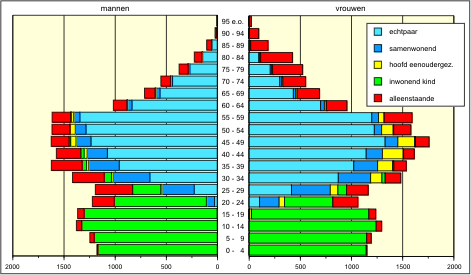 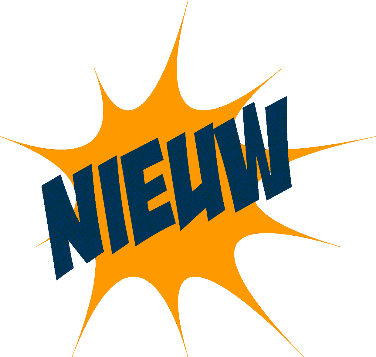 Fieldresearch (Primair onderzoek)
Soorten fieldresearch
Observatie
Experiment
Enquête 
Persoonlijke-, schriftelijke-, telefonische enquête	
Online enquête
Panel
Interview
Gestructureerde, persoonlijke interview
Ongestructureerde, persoonlijk interview
Groepsinterview
Betrouwbaarheid en validiteit
Betrouwbaarheid
Kloppen de uitkomsten en/of gebruik je het juiste meetinstrument

“Als ik hetzelfde nog een keer zo zou onderzoeken en de omstandigheden zijn niet veranderd, krijg ik dan dezelfde uitslag?”

	Validiteit
	Meet wat je wil weten?

	“Geven de resultaten uit mijn onderzoek antwoord op hetgeen wat ik wil 	onderzoeken?”
Betrouwbaarheid en validiteit
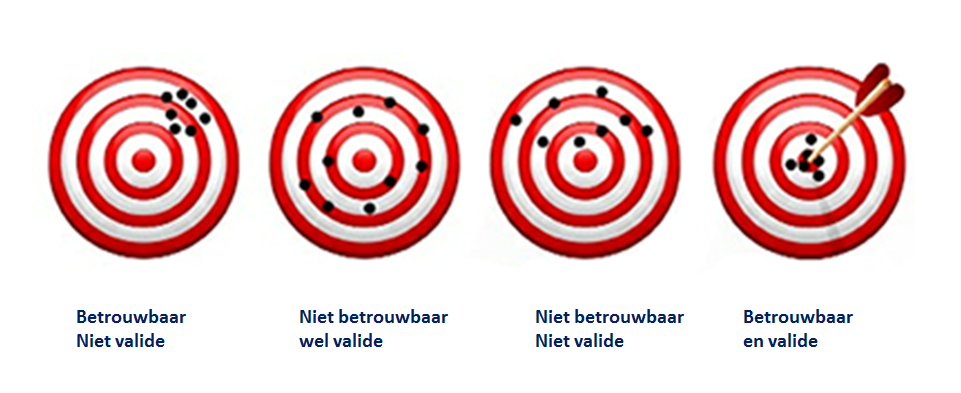